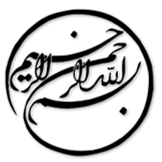 قرارگیری در معرض نویز محیطی و علائم مرتبط با اختلال کمبود توجه/ بیش فعالی در کودکانی از دو  گروه تولد اروپایی
دانشجو:
استاد:
سال تحصیلی:
نام درس:
فصل اول: مقدمه

 هدف از انجام این تحقیق، تحلیل رابطه بین قرارگیری در معرض نویز ناشی از حمل و نقل در زمان پیش زادی و دوران کودکی و علائم احساسی، پرخاشگری و علائم مرتبط با ADHD در دو گروه تولد اروپایی است. 
در دنیای شهرسازی شده امروزی ما، قرارگیری در معرض نویز، به دلیل افزایش حمل و نقل، امری اجتناب ناپذیر است. کودکان نسبت به نویز آسیب پذیری بیشتری دارند و نسبت به بزرگسالان دارای استراتژی های مقابله کم تری هستند و بر میزان نویزی که در معرض آن قرار می گیرند، کنترل کم تری دارند. مطالعاتی که رابطه بین قرارگیری در معرض نویز و علائم مربوط به اختلالات احساسی، خشم و کمبود توجه در کودکان را نشان می دهند، اغلب دارای نتایج ناهمگونی هستند.
1/13
فصل اول
مقدمه
1
اغلب مطالعتا تنها علائم مرتبط با ADHD (بیش فعالی و کمبود توجه) را مطالعه نموده اند و مطالعات بسیار کم تری بر علائم احساسی و پرخاشگرانه تمرکز کرده اند. قرارگیری مادر در معرض نویز، در زمان بارداری نیز می تواند عامل موثری باشد؛ زیرا فرآیندهای رشدی جنین می توانند تحت تاثیر قرارگیری در معرض نویز- استرس مادر قرار گیرند. تاثیر کلی قرارگیری در معرض نویز، جدای از نویز ناشی از ترافیک جاده ای، هواپیما و ... نیز باید مدنظر قرار گیرد. 
 برای انجام این مطالعه از ۵۳۴ کودک از پروژه اسپانیایی INMA-  سابادل و ۷۴۲۷ کودک از مطالعه R نسل هلندی استفاده شده است. مدل های ترکیبی خطی تنظیم شده مربوط به قرارکیری در معرض نویز در زمان پیش زادی و قرارگیری مداوم در زمان کودکی در معرض نویز، به صورت جداگانه توسط برآورد هم گروهان و برآوردهای کلی صورت گرفتند و با فراتحلیل اثرات تصادفی، ترکیب شدند.
2/13
فصل اول
مقدمه
1
لطفا توجه داشته باشيد
که اين فايل تنها بخشی از محصول بوده و صرفا جهت معرفی محصول ميباشد
برای خريداری و دانلود فايل کامل مقاله به زبان فارسی
با فرمت پاورپوينت (با قابليت ويرايش(
اينجا کليک نماييد.
فروشگاه اينترنتی ايران عرضه www.iranarze.ir
5
4
3
2
1